Узловский район Муниципальное казённое общеобразовательное учреждение
«Центр образования № 14» (МКОУ «Центр образования № 14»)
Лесная ул., д. 3, квартал 5-я Пятилетка, г. Узловая, Тульская область, 301610
' (48731) 5-78-79, school14.uzl@tularegion.org


Региональный этап XXI Всероссийской акции 
«Я – гражданин России»


Социально-образовательный проект 
«Пятилетка литературная»



Руководитель: Григорьева Надежда Александровна,  учитель русского языка и литературы


2020 – 2021 уч. год
Цель проекта
использование  литературного и краеведческого материала  для  формирования сопричастности учащихся к истории малой Родины как составляющей   личностного нравственно-волевого роста подростков.
Задачи проекта
Содействие личностному росту учащихся, формированию сознательной  гражданской позиции на примере выдающейся личности.
Пробуждение интереса и сопричастности к истории и культуре своего города, ответственности за их сохранение.
Стимулирование интерес подростков к использованию современных образовательных технологий, в том числе исследовательских методов обучения и ИКТ.
Создание  условия для развития навыков межличностных отношений, умения работать в команде, организаторских способностей, инициативности, способности работать в информационном пространстве,  переносить знания в жизнь, анализировать, адекватно оценивать и представлять полученные результаты.
01
РОСТ ЛИЧНОСТИ
02
ИНТЕРЕС
03
ТЕХНОЛОГИИ
КОМАНДА
04
Ожидаемые результаты
Для ребенка:
Наблюдается личностный рост учащихся, проявляющийся в попытке осмыслить свою   гражданскую позицию, соотнести свои поступки с жизнью  выдающейся личности.
Интерес подростков к творчеству поэта в контексте истории и культуры родного поселка.
Увеличение числа подростков,  использующих современные образовательные технологии, в том числе исследовательские методы обучения и ИКТ.
Все дети, участвующие в реализации проекта, отмечают, что стали увереннее в себе, им легче строить отношения со сверстниками и взрослыми, они не боятся проявлять инициативу, чувствуют готовность довести дело до успешного конца, умеют переносить знания в жизнь, анализировать, адекватно оценивать  полученные результаты.
Для учреждения:
повышение имиджа учреждения в глазах жителей микрорайона;
 Для социума:
возможность посмотреть на детей другими глазами.
Этапы реализации Проекта
I этап – планирование и подготовка проекта (01.09.2020 – 28.02.2021)
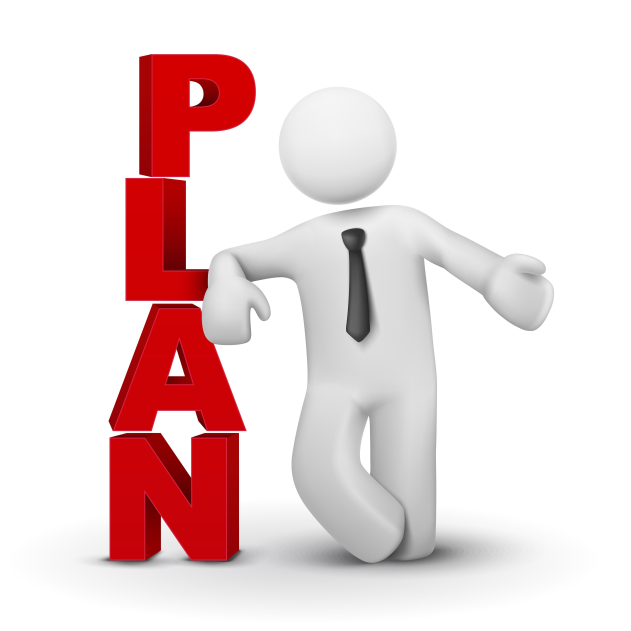 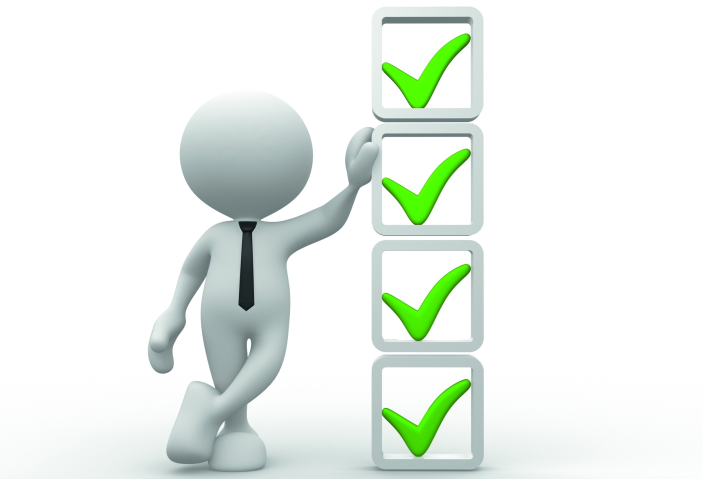 Сбор
команды
Мобилизация ресурсов
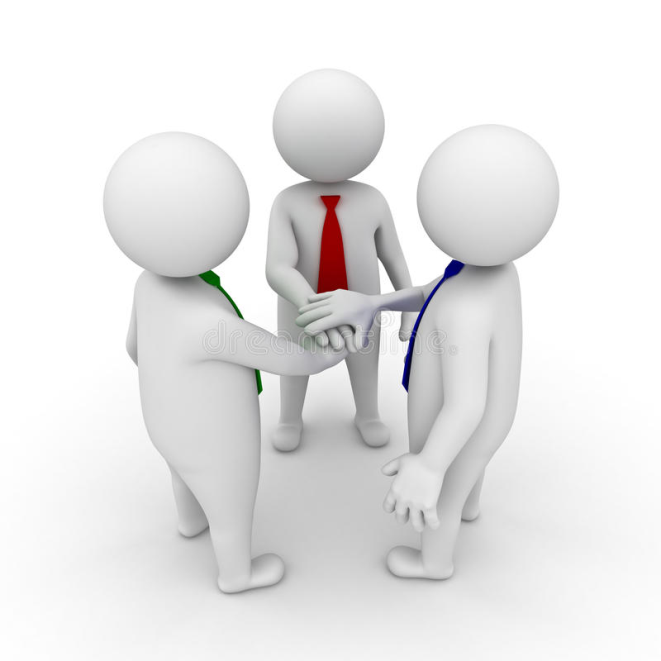 Оценивание начального этапа в баллах
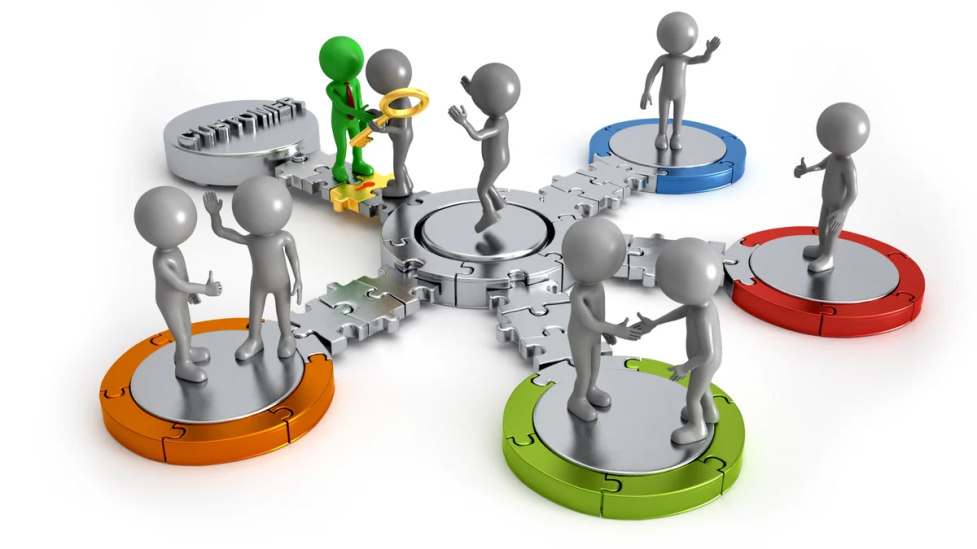 Разработка проекта
II этап – Реализация проекта (201.03.2021 – 20.12.2021)
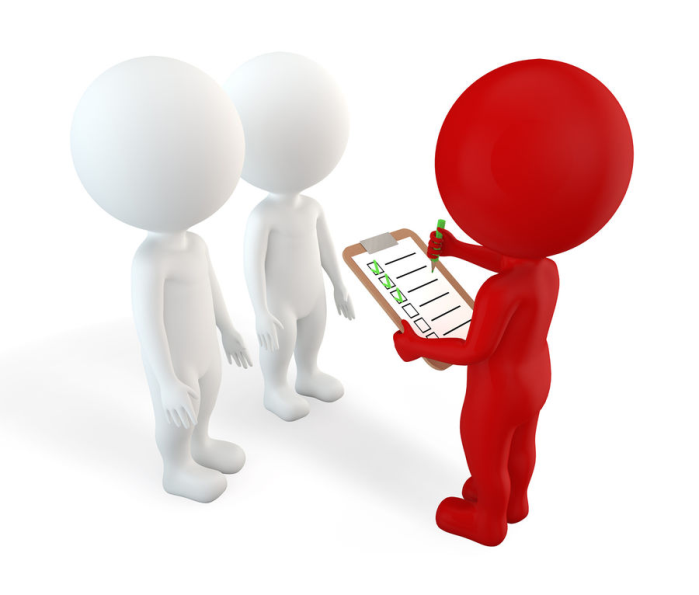 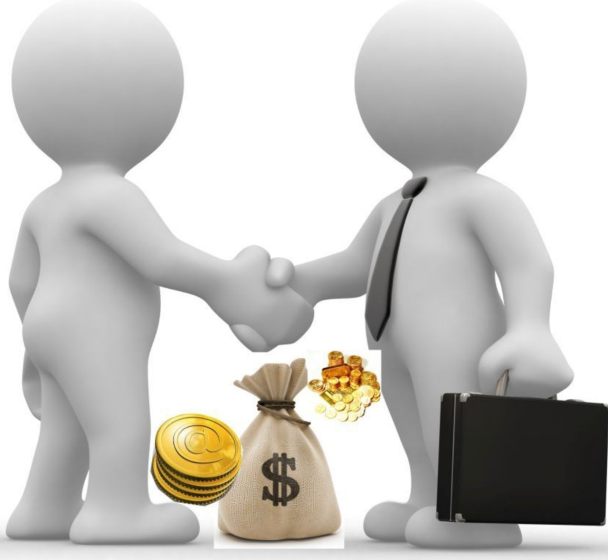 Сбор документов для увековечения имени Ю. Елисеева
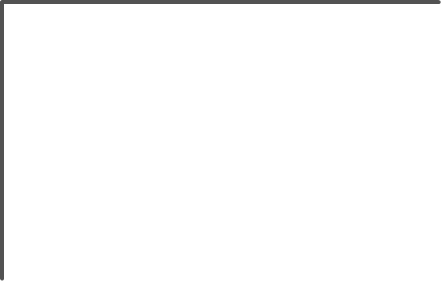 Сбор информации о поэте Ю. Елисееве
Подготовка сценария и открытие информационной таблички
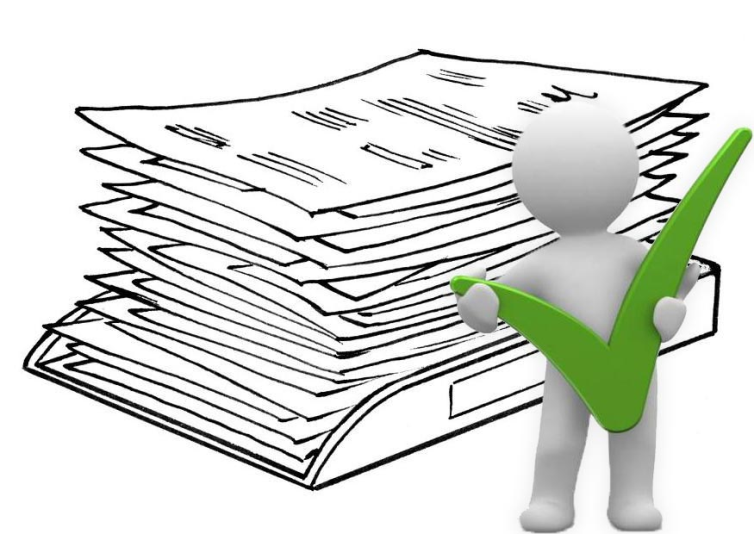 Поиск материальных средств на установление таблички
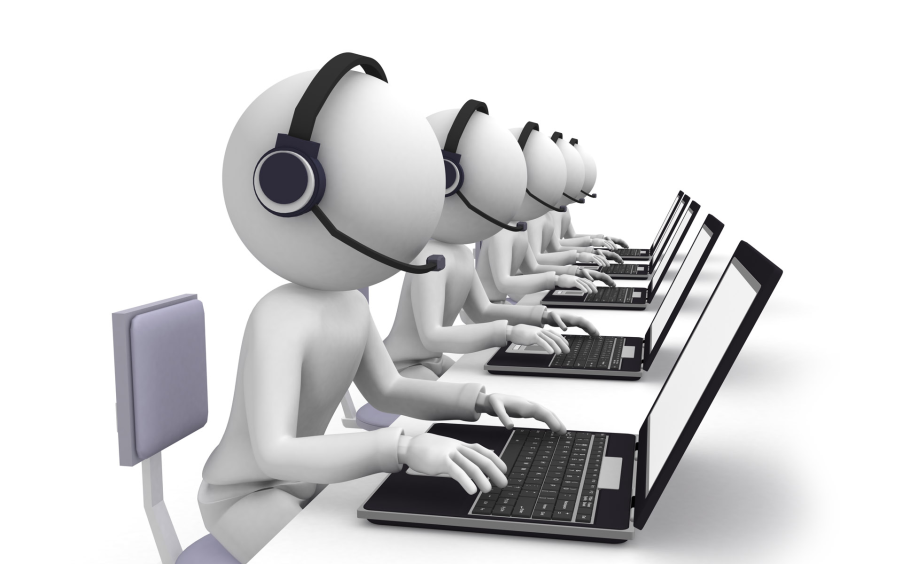 Соцопрос жителей квартала об актуальности проекта
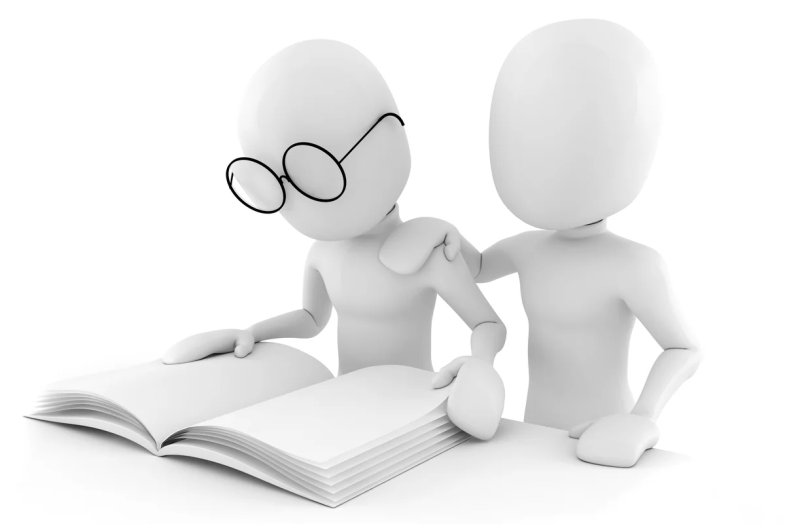 III этап – Презентация результатов проекта (14.01.2022 – 30.05.2022)
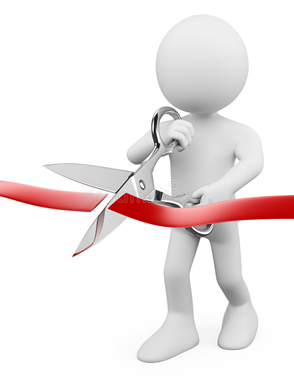 Буклет «Пятилетка литературная» (Ю. Елисеев, Л. Быкова, С. Гардер, О. Гайдабрус, А. Павлюшкин).
Создание и размещение в Интернет-ресурсах  видеороликов о писателях 5-й Пятилетки
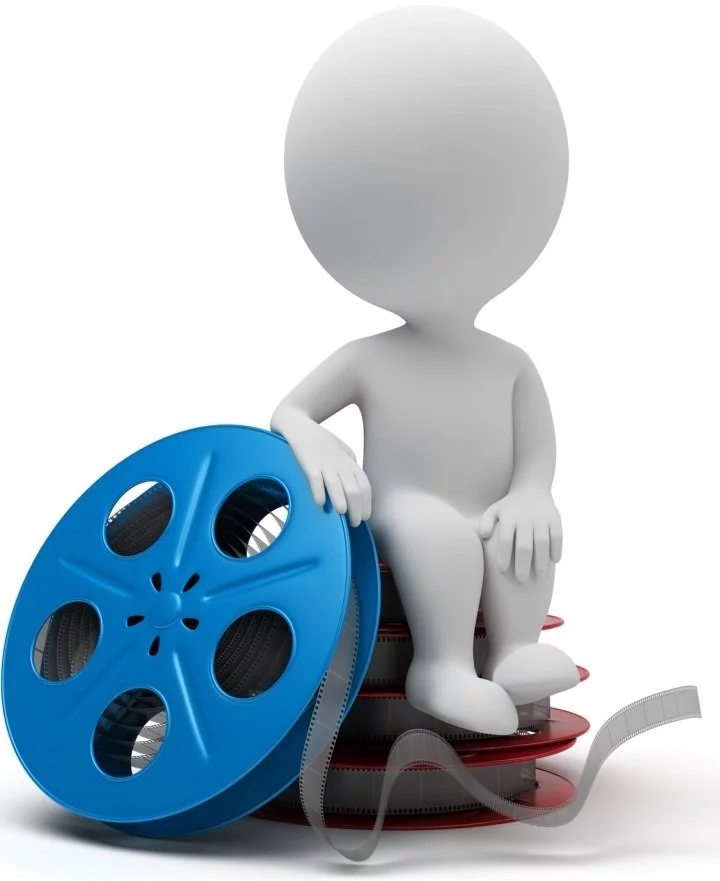 Открытие таблички с им. Ю. Елиеева на доме 10 по ул. Энтузиастов
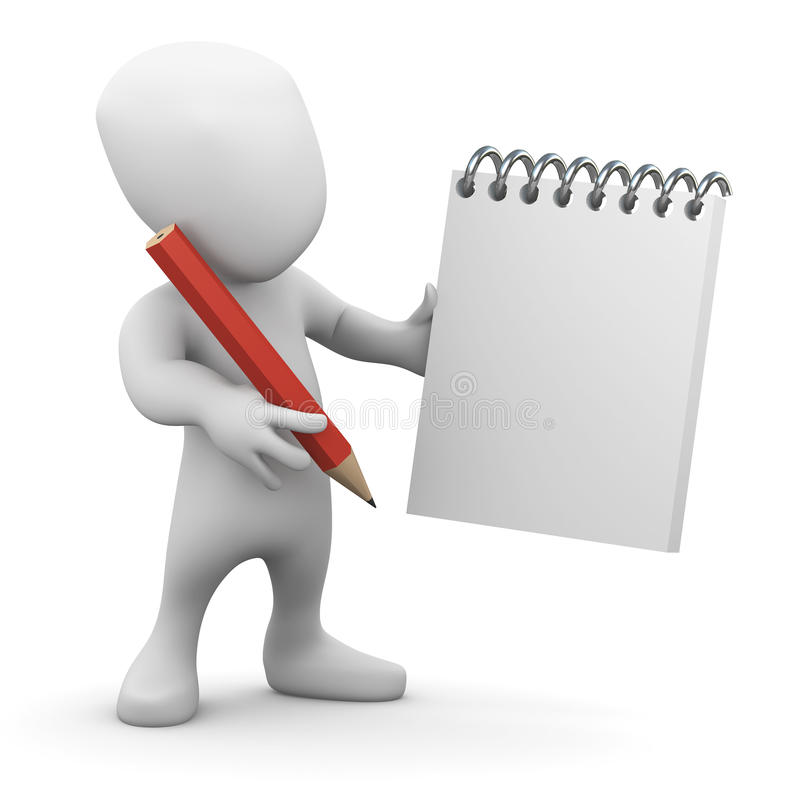 Открытие информационной таблички Ю. Елисееву
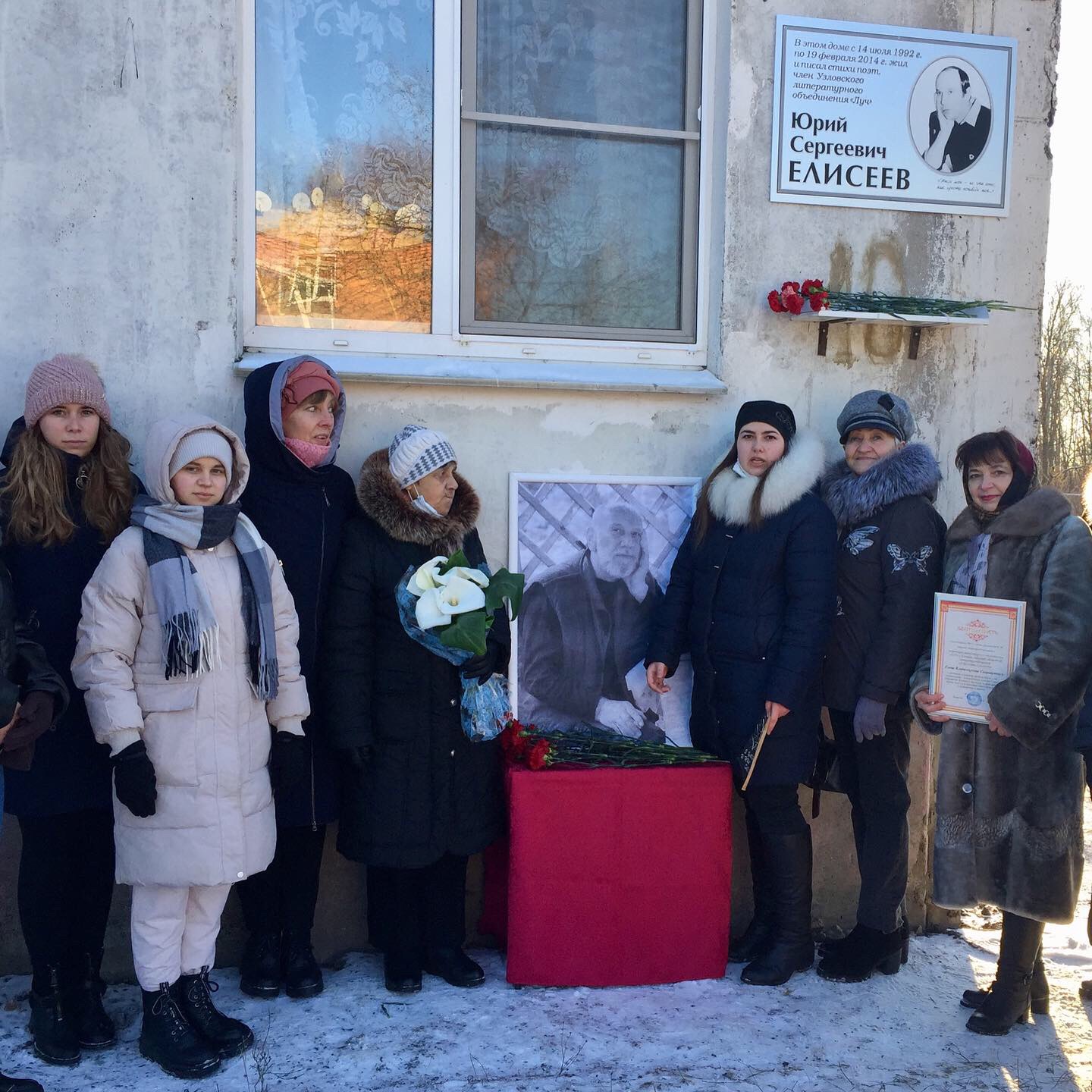 Эмблема литературно – художественного клуба «Книжкин дом»
https://vk.com/wall-193457380_79
Передача материалов о поэте Ю. Елисееве в школьный музей
Вручение благодарностей социальным партнерам
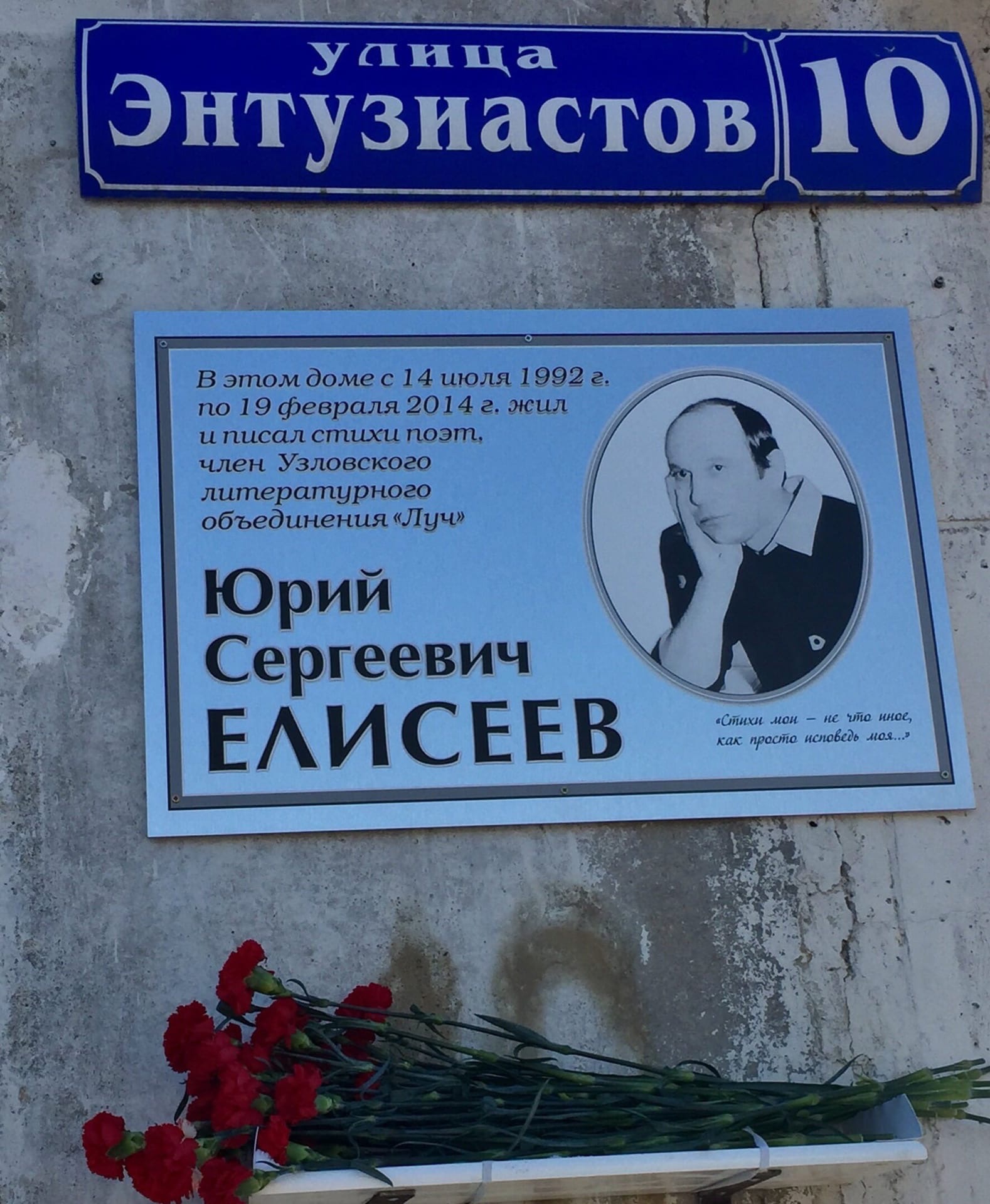 Не пафосные слова о гражданском долге формируют патриотов, а дела, подаренные близким людям и родному поселку. Пусть небольшие, но от души.  Пусть скромные, но с чистыми помыслами. Пусть безыскусные, но своими руками.
Защита проекта на региональном этапе конкурса «Я гражданин России»
https://yandex.ru/video/touch/preview/6733163840010514708